Getting GALILEO to the User: Tools andBest Practices in Linking
Courtney McGough
March 2015
Overview
Linking
GALILEO portal
GALILEO pages
Databases
Journals
Searches
Articles or Videos
Using logos to create buttons
Creating search boxes/widgets
Adding GALILEO integrations for GeorgiaVIEW
Where Can I Link to GALILEO?
Subject guides / LibGuides
Handouts
Promotional materials
Library website
Learning management system
Communications to users
Chat/email reference
Announcements
Blog posts
Link to GALILEO
Use the main GALILEO link
http://www.galileo.usg.edu

Why?
Authentication
Recognizes IPs to allow on-site users direct access
Prompts for the GALILEO password for off-site users
GALILEO Statistics
Link to Pages in GALILEO
Each page in GALILEO is a persistent link that is bookmarkable
Links are unique to your institution:
		http://www.galileo.usg.edu/scholar/highlands/journals/
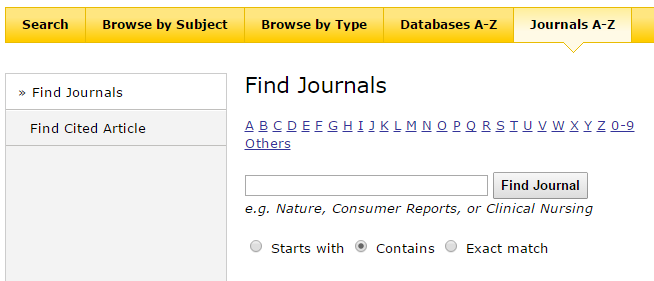 Link to Pages in GALILEO
http://www.galileo.usg.edu/scholar/mgsc/subjects/history/articles-databases/
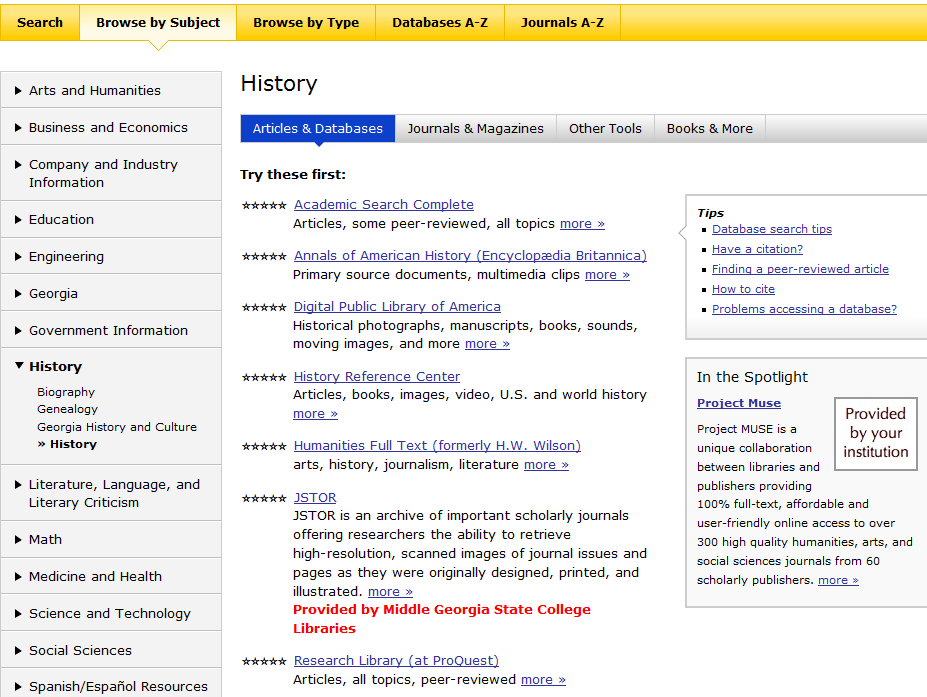 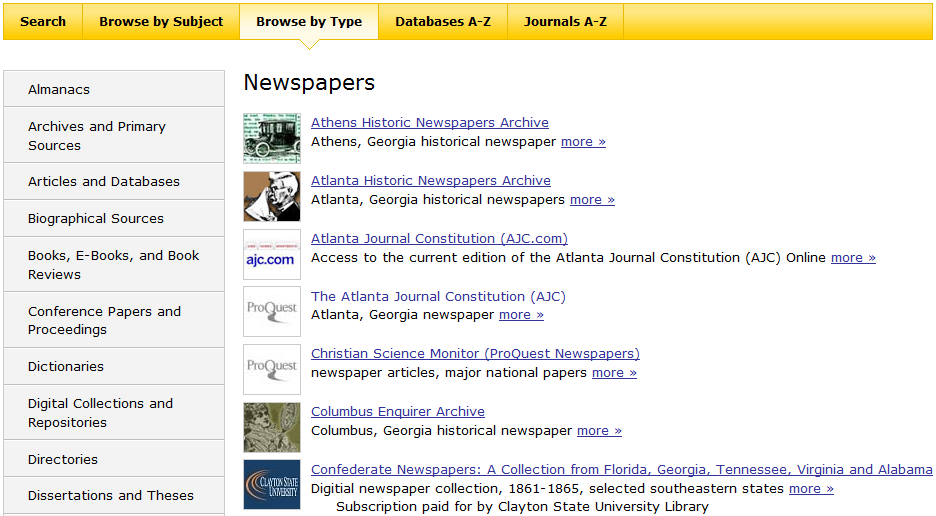 http://www.galileo.usg.edu/scholar/clayton/types/newspapers/
Link to Databases
Express Links (http://www.galileo.usg.edu/express?link=xxxx)
Link users directly to one database
Authentication works like main GALILEO link
Clicks count towards your institution’s GALILEO statistics
GLRI databases also have Express Links
Note Express Link policies
Link to Databases
See all Express Links under Databases A-Z > Express Links
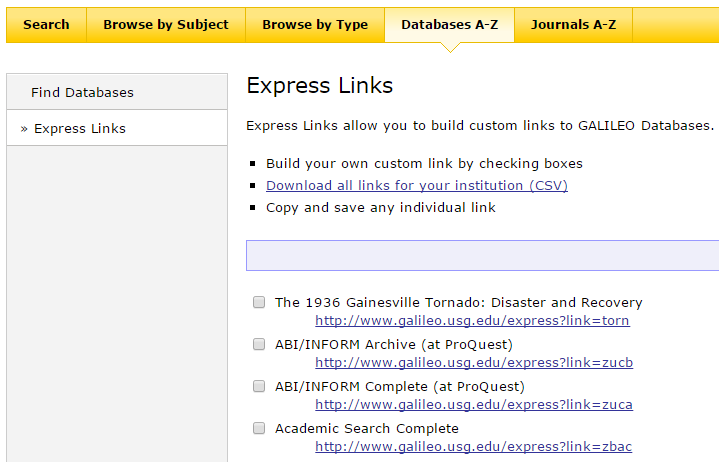 Link to Databases
See the Express Link for an individual database by clicking the more>> link
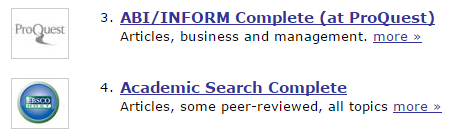 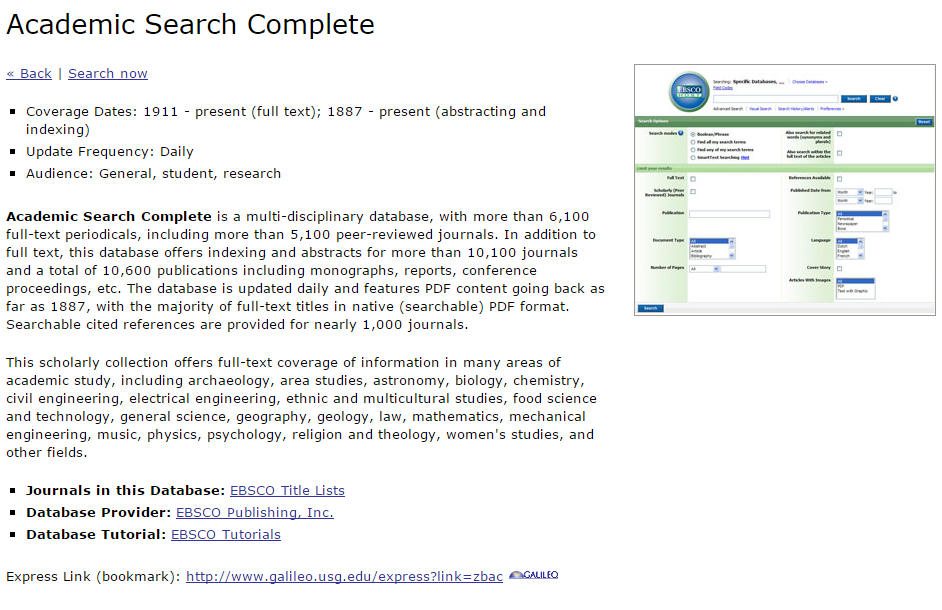 Link to Journals
Two ways:
Journals A-Z  – use the Capture Citation or URL on SFX/Find It menu
Publication record in an EBSCO database
Link to Journals
Through Journals A-Z, use the Capture Citation or URL link at the bottom of the SFX/Find It menu
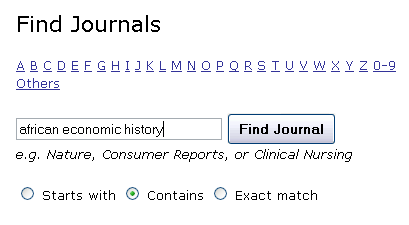 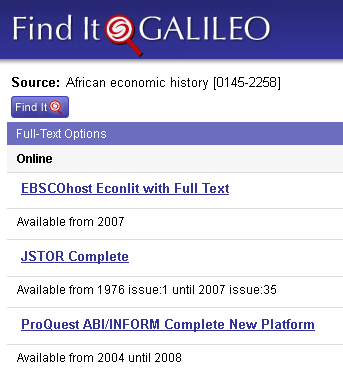 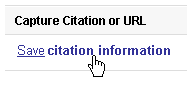 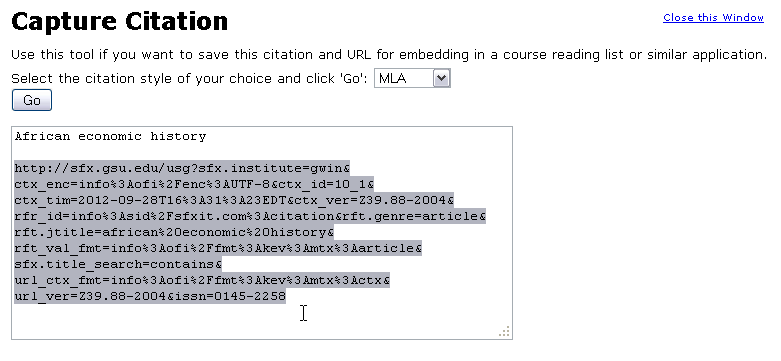 [Speaker Notes: Best to use the SFX link when you have a title with coverage in several databases]
Link to Journals
Publication record in EBSCO databases
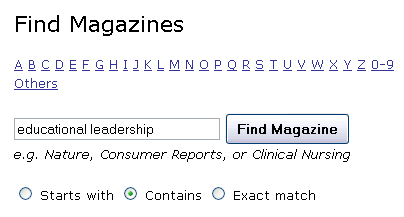 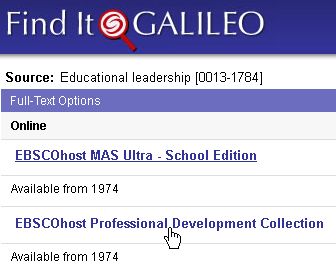 [Speaker Notes: Can use the link from the database when you have coverage in only one database or two databases with the same coverage because the link from the publication record requires fewer clicks for the user]
Link to Journals
Publication record in EBSCO databases
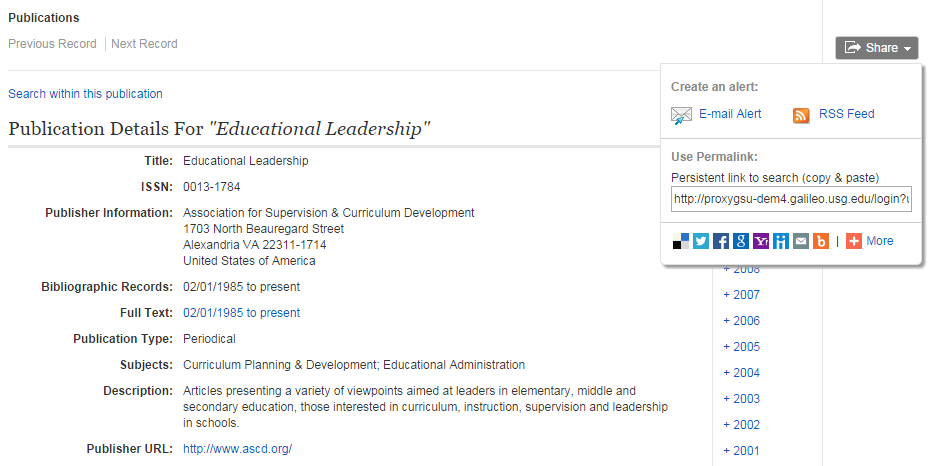 Tip: Journal Alerts
Click the Email Alert link to set up an alert to be notified by email when a new issue of the journal has been added
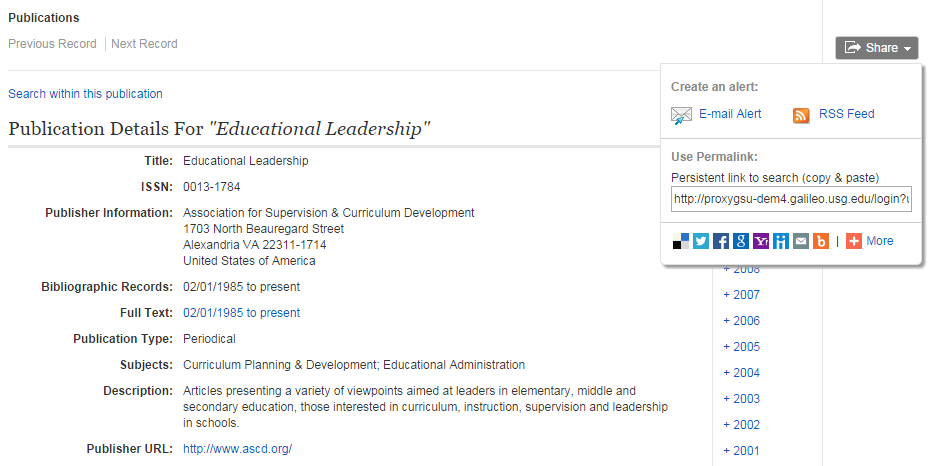 Link to Searches
Save a link to a search in Discover GALILEO
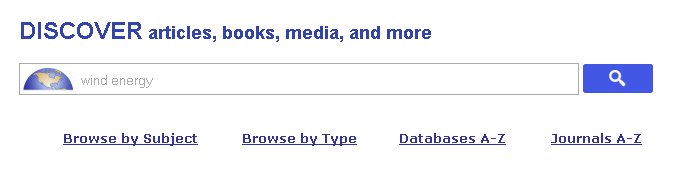 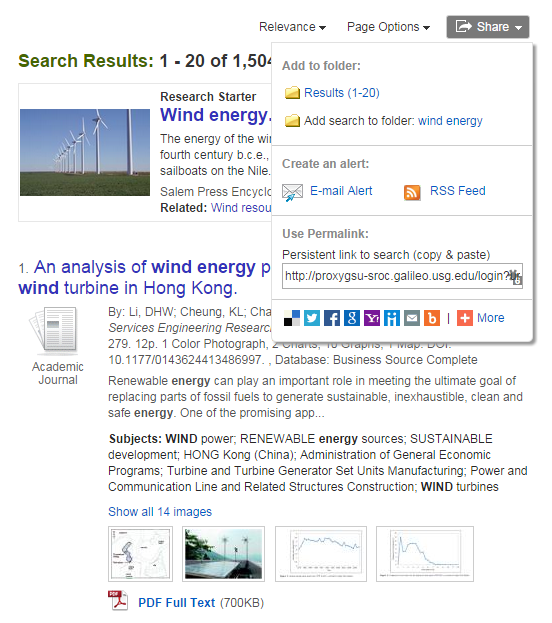 Tip: Search Alerts
Click the Email Alert link to set up an alert to be notified by email when a new article matching your search has been added
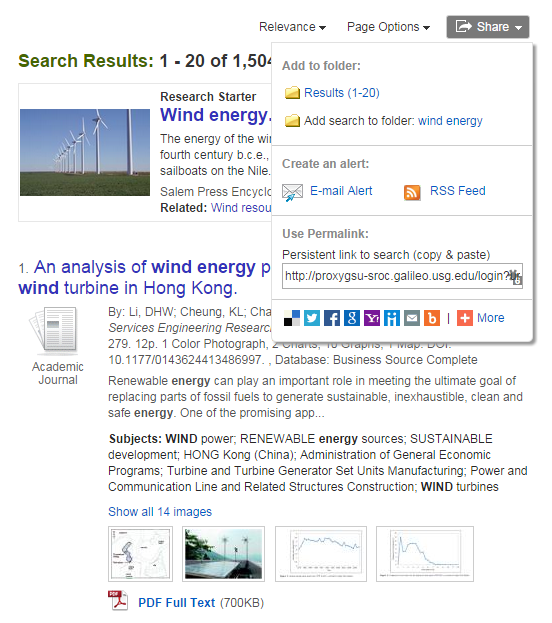 Link to Articles and Videos
Use the persistent link in the article’s citation information
Permalink in EBSCO databases (e.g., Academic Search Complete) or in discovery searches
Document URL in ProQuest (e.g., Research Library)
Document link in LexisNexis Academic
Link in citation or embed code for a video in Films on Demand
Link to Articles:EBSCO and Discover GALILEO
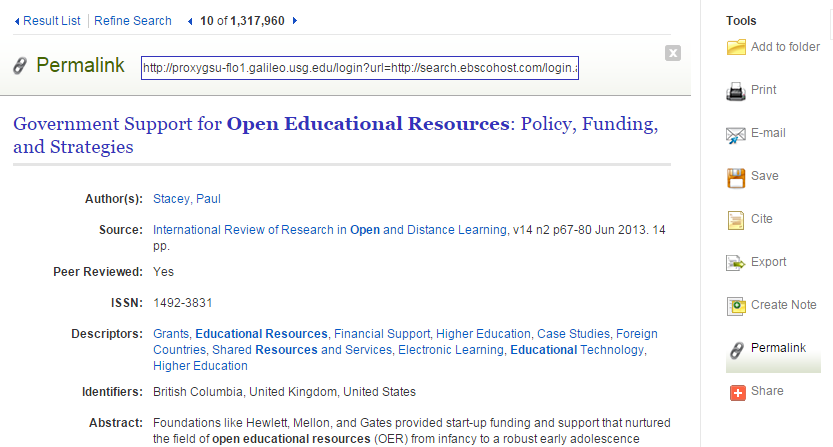 Link to Articles: ProQuest
Scroll to the bottom of a ProQuest article to see the document URL
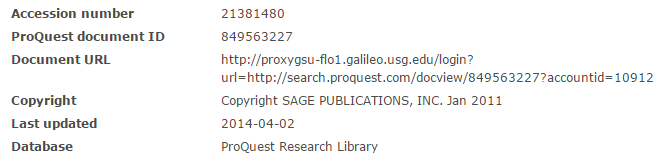 Link to Articles:LexisNexis Academic
Click the clipboard/link icon to see the document link in LexisNexis Academic
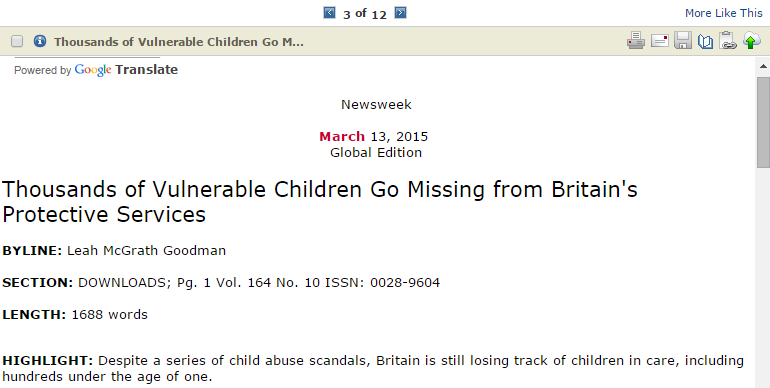 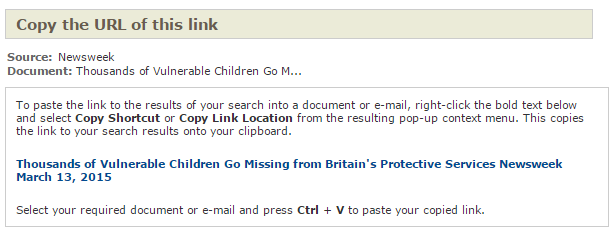 Link to Videos:Films on Demand
Click the citation or embed code in Films on Demand
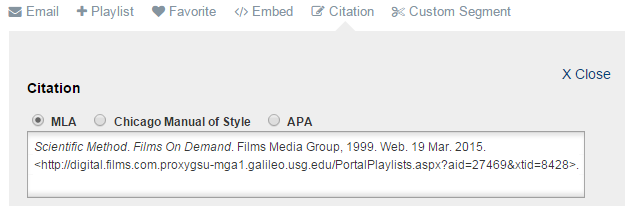 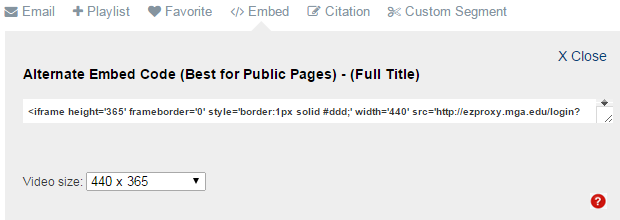 Logos and Buttons
GALILEO and several vendors provide their logos or other graphics that can be used on websites as buttons
See our FAQ for links to sites
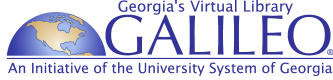 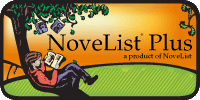 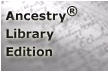 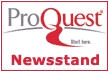 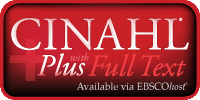 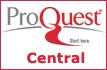 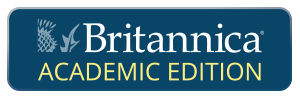 Search Boxes
Embed the Discover GALILEO search box
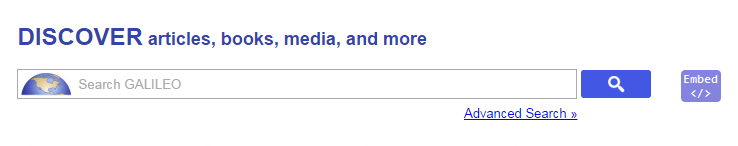 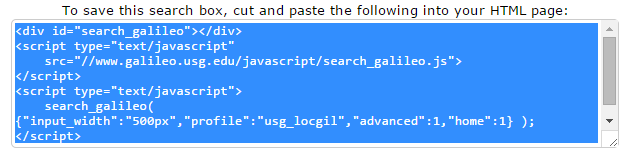 Search Boxes
Several vendors allow you to create widgets or search boxes that you can add to your library website
Note that you will need to add the GALILEO or your institution’s proxy to allow off-site access to work
See GALILEO FAQs for instructions
EBSCO
Britannica
Check with other vendors to see what they offer
Contact Us if you need any assistance creating these
GeorgiaVIEW Integrations
GALILEOAuto-Authentication Widget
With this integration, when users log in to GeorgiaVIEW, they are automatically logged in to GALILEO





Contact your primary campus administrator
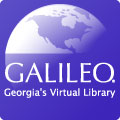 GALILEO Search Box Widget
A Discover GALILEO search box can be added to a course page or to the main landing page






Contact your primary campus administrator
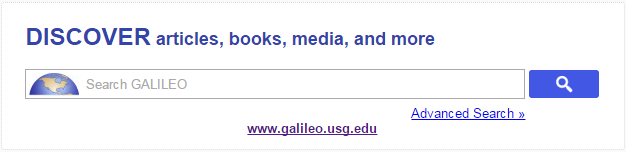 Questions?Contact Us
http://www.galileo.usg.edu/contact